Praying for Your Family
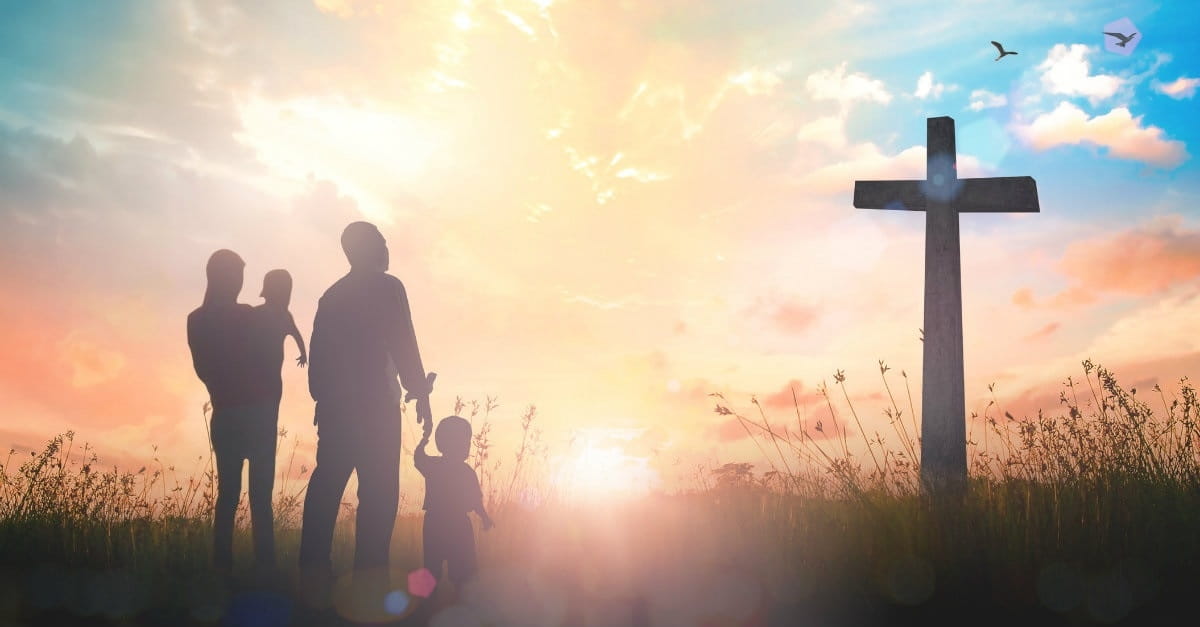 Praying for Family
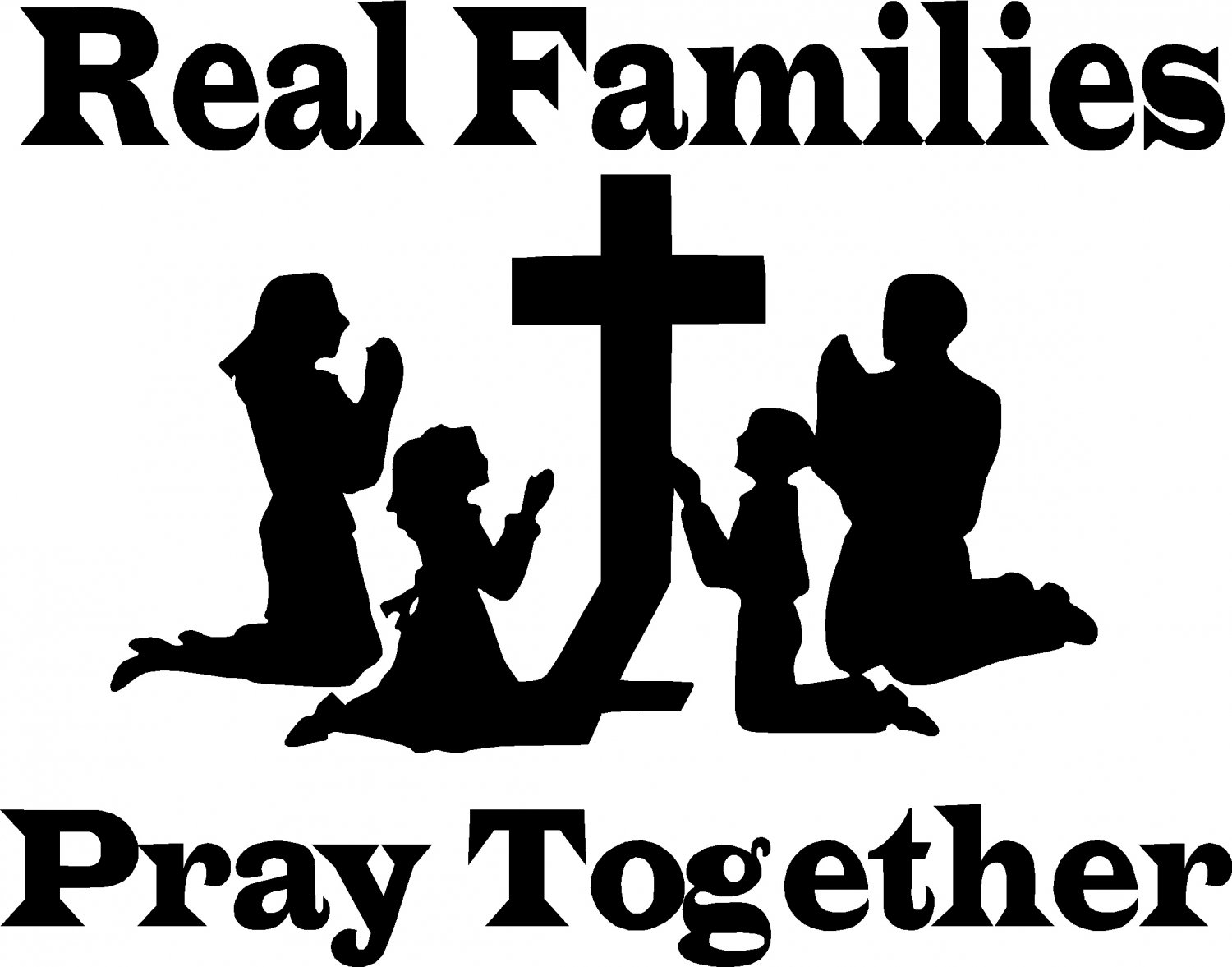 Eph 6:10-12
Spiritual Warfare
6:18
Strength to follow Godly Wisdom
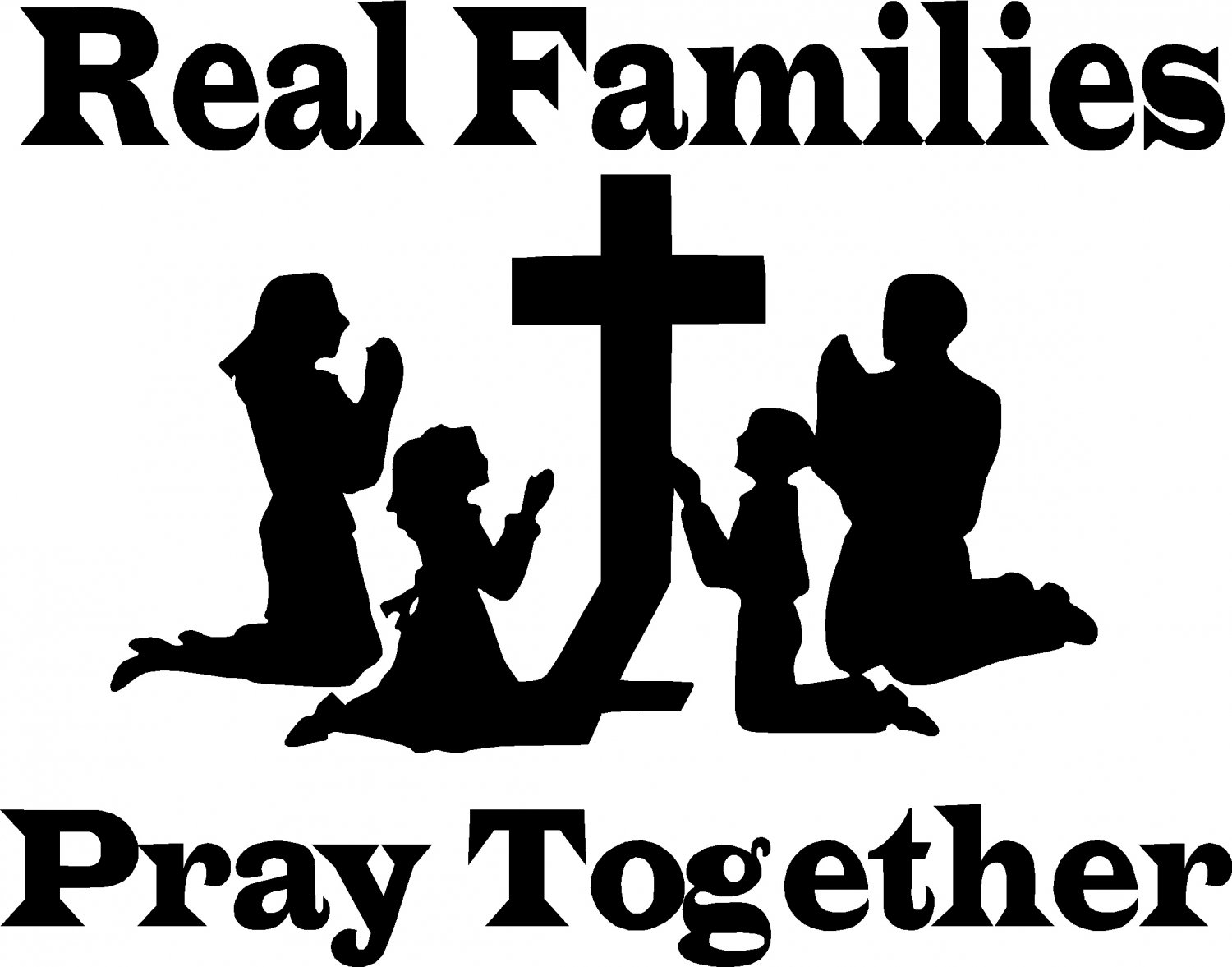 Prov 3:13-20
Wisdom is a blessing
Cling to wisdom
2 Cor 1:3-9
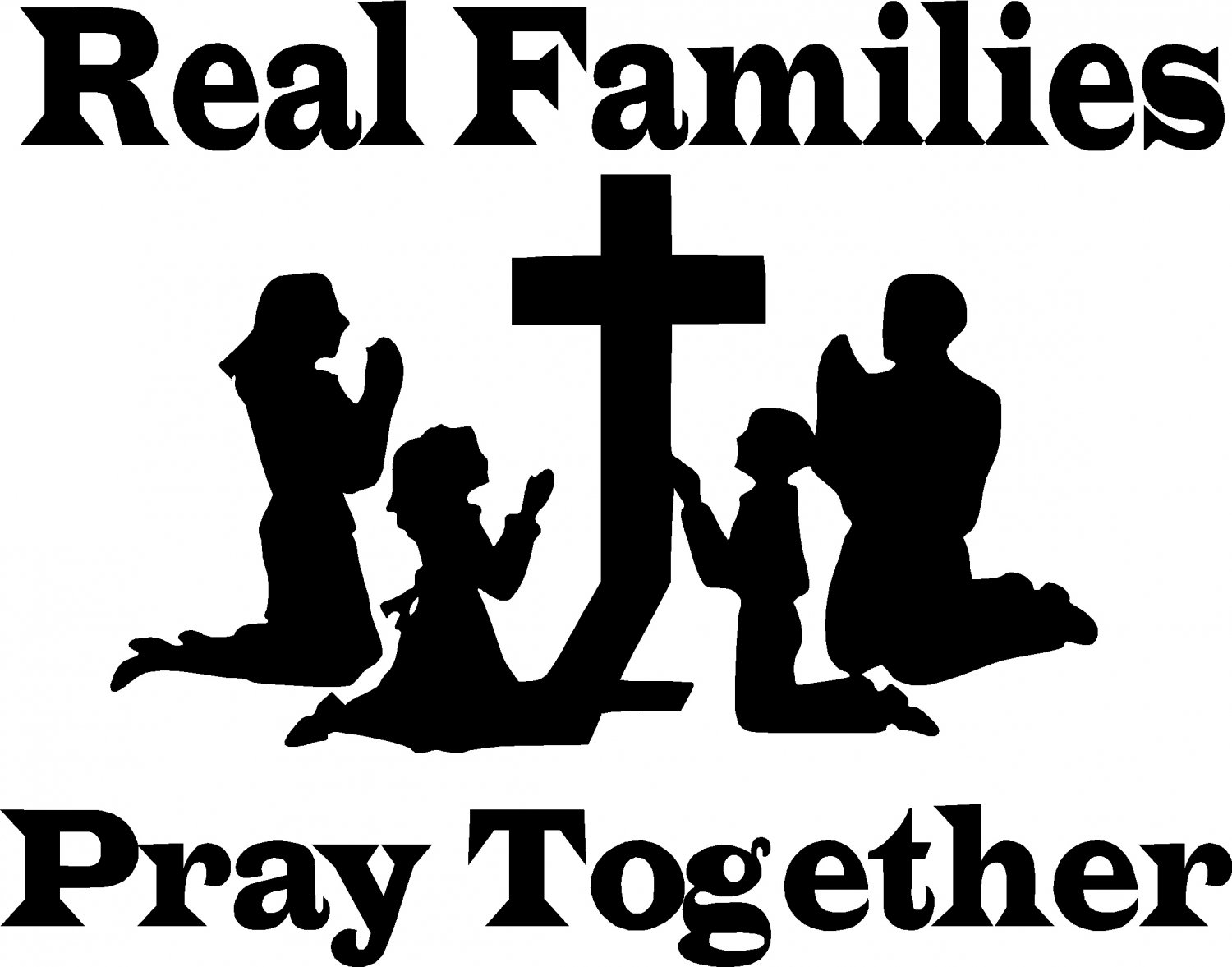 Grace to endure (1:8-9)
Purpose in pain (1:3-4)
Fruit of the Spirit
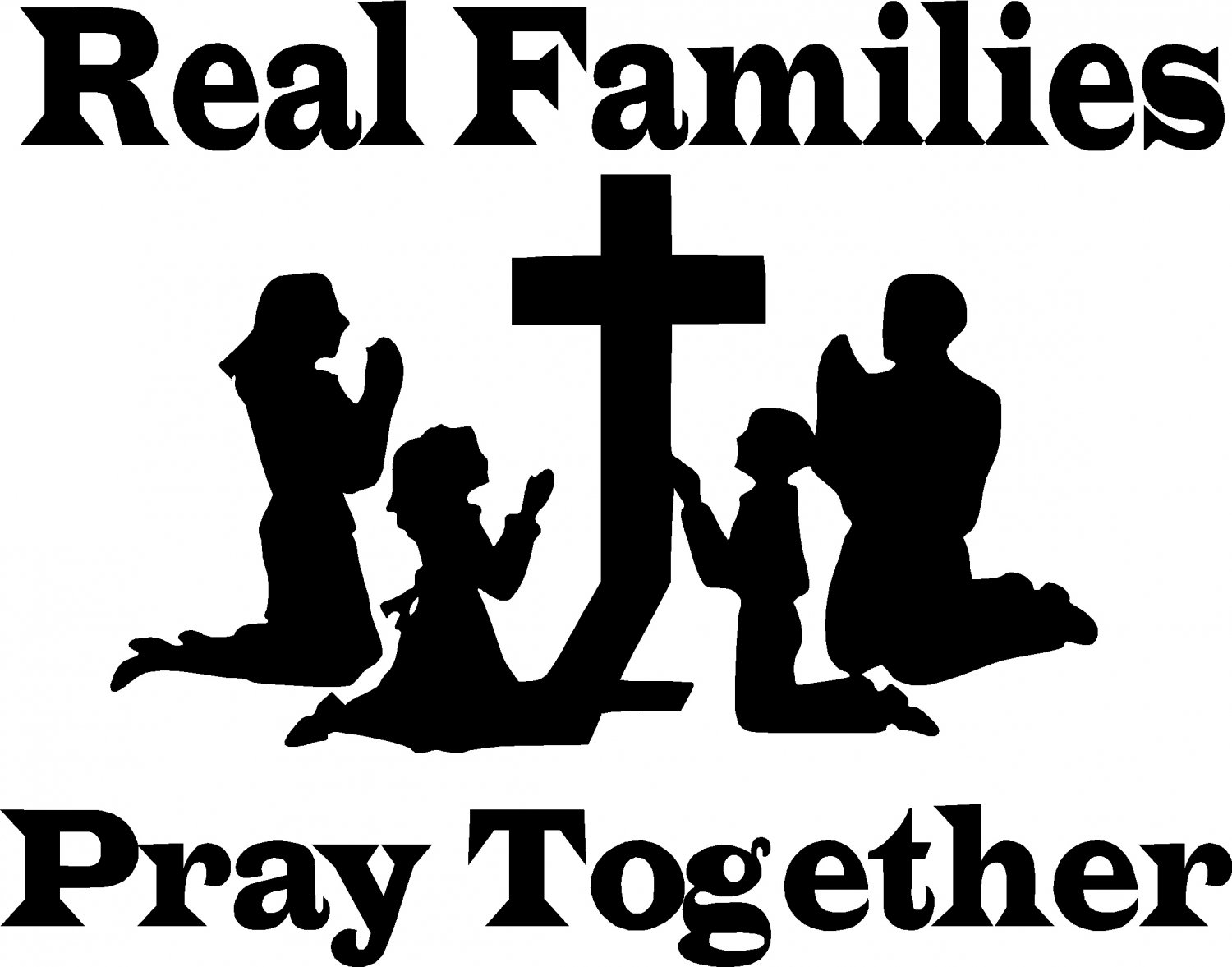 Patience (5:22)
Eph 4:31; Heb 12:15
Self-Control (5:23)
Eph 5:22-6:4
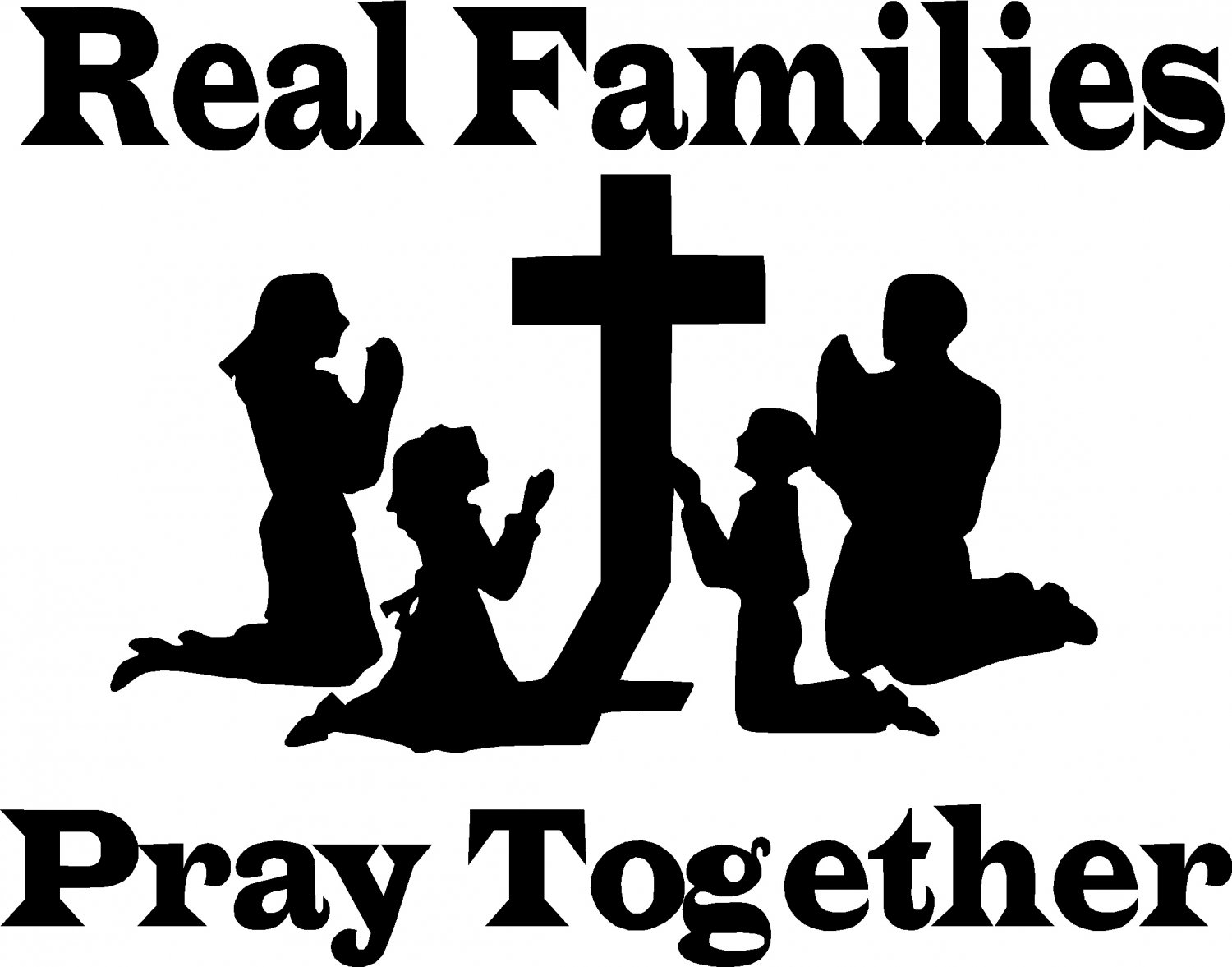 Honor your role in the family
Be united 
Faithful witness pointing toward God
Delight in God’s word
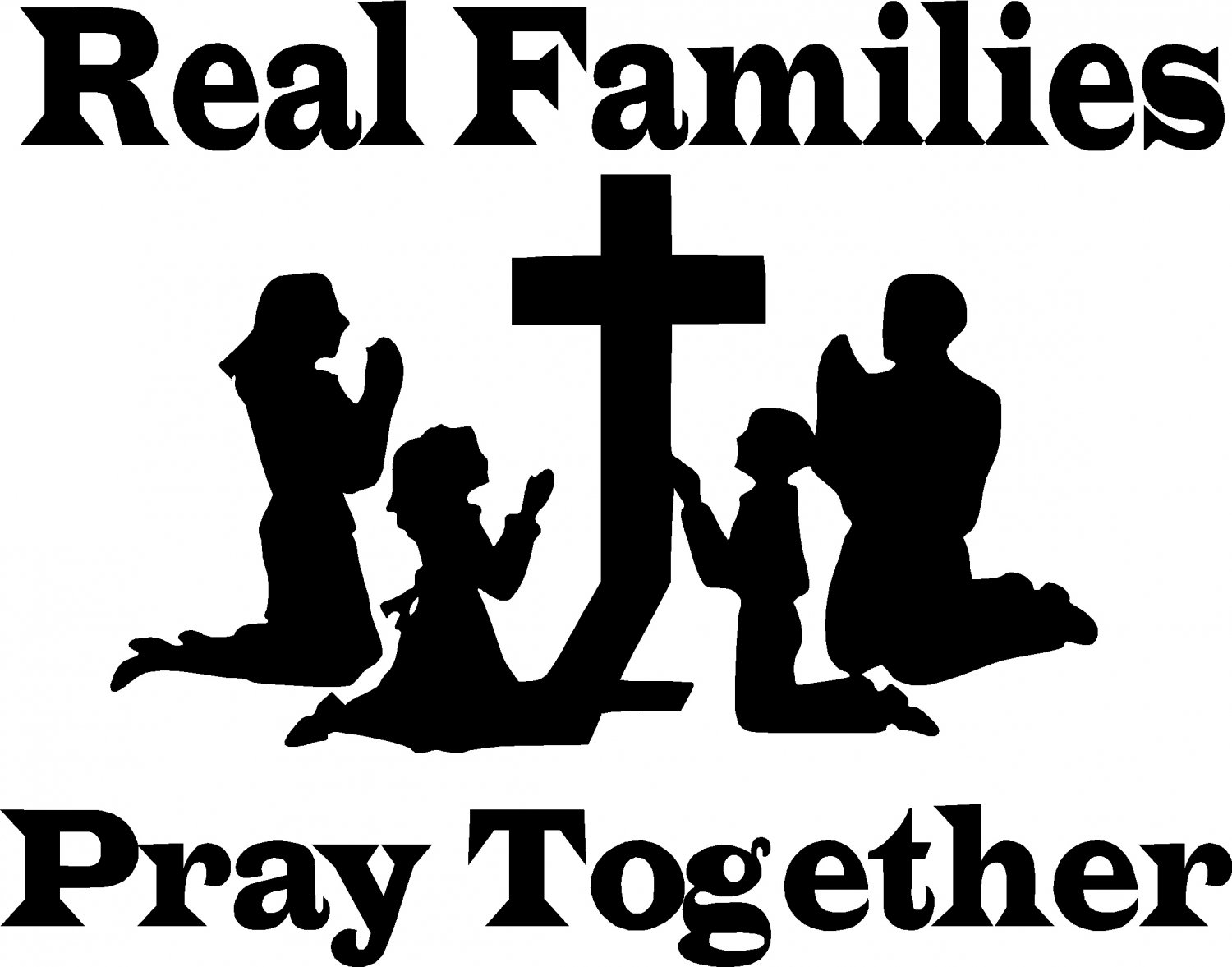 Psalm 119:16-17
Good Friendships
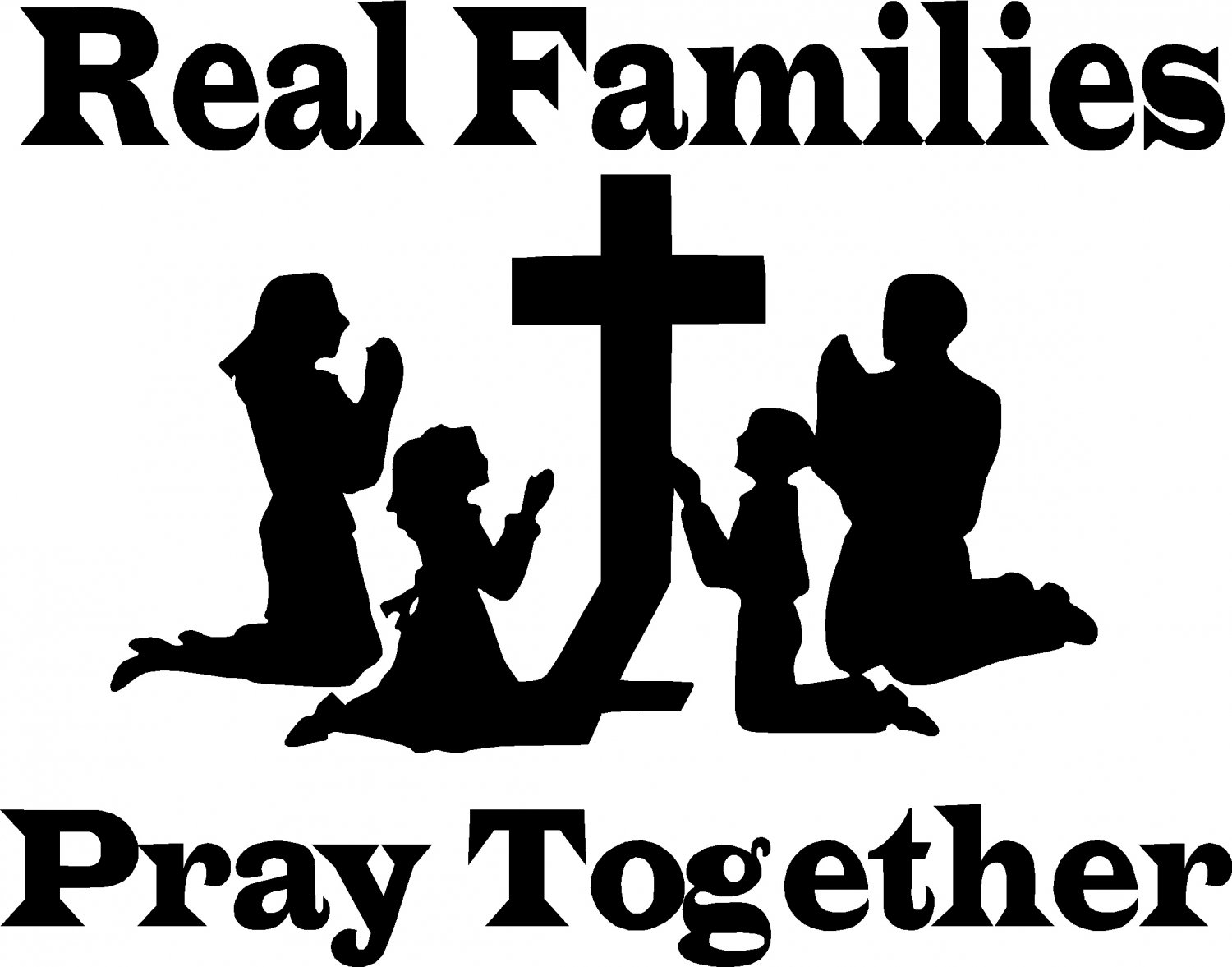 Prov 13:20
Uncertainty
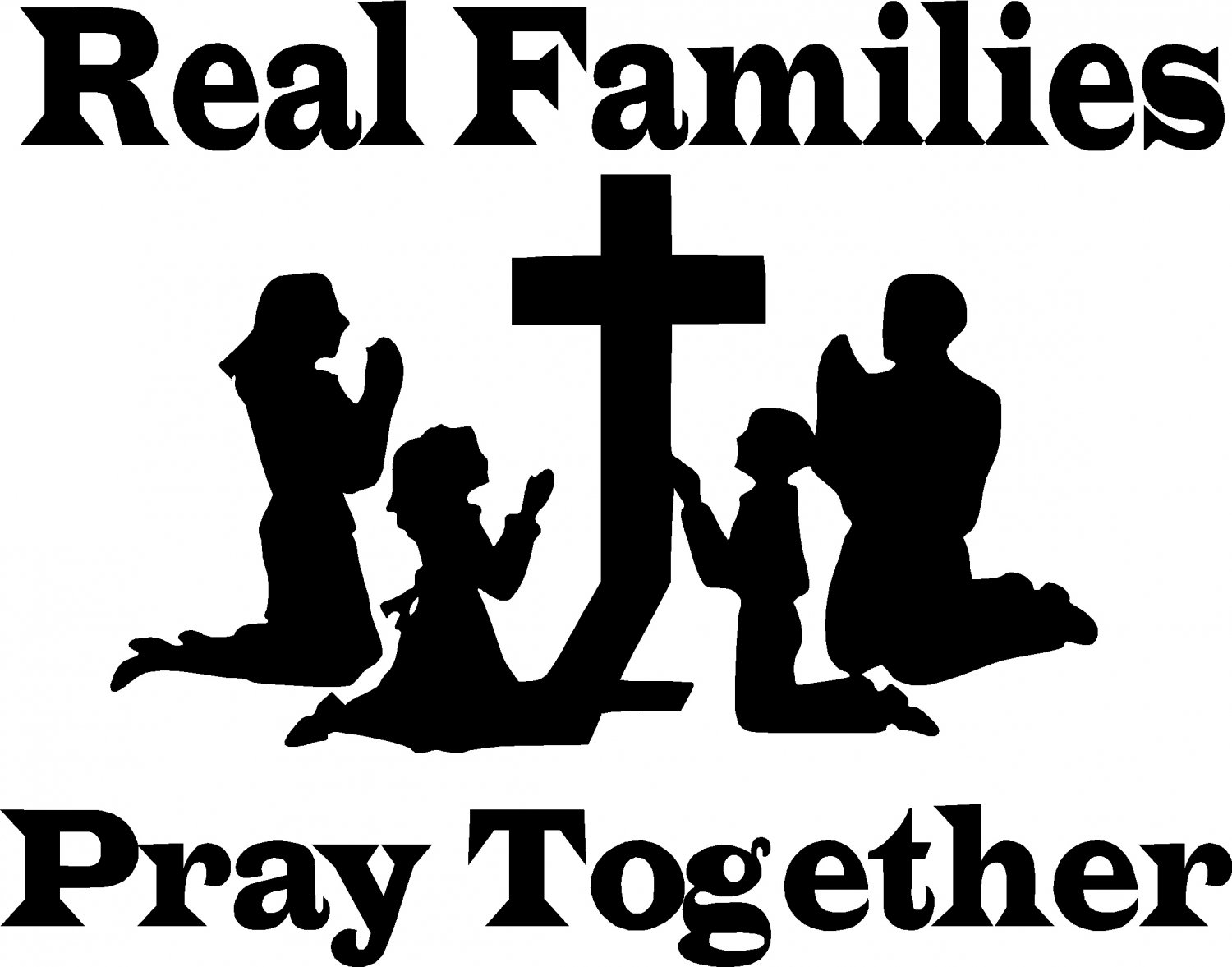 Josh 1:8-9
Psalm 121
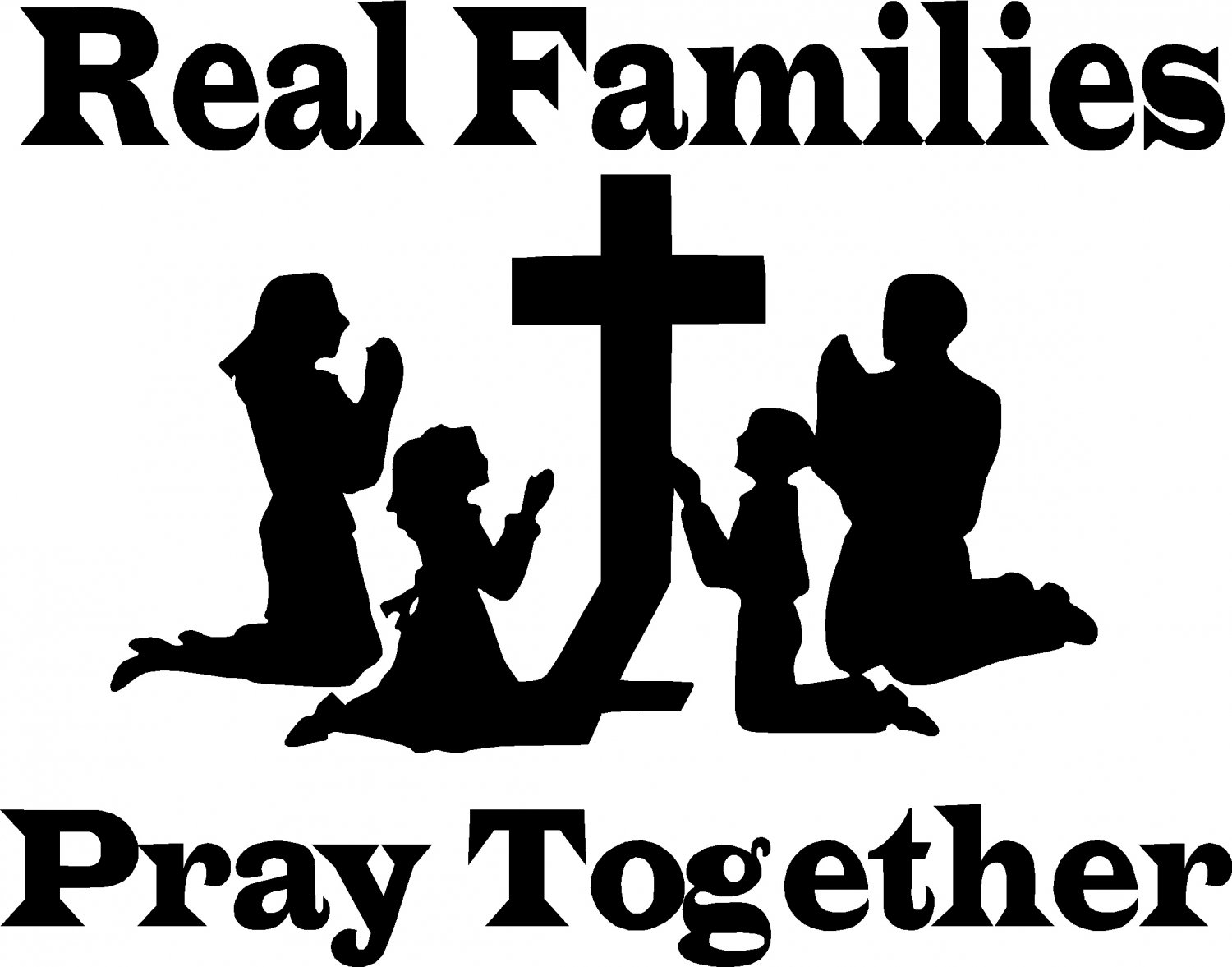 Power of God (121:1-4)
 Not Slip (121:3)
 Protects from evil (121:5-7)
 Daily Direction (121:8)